Chongqing University of Technology
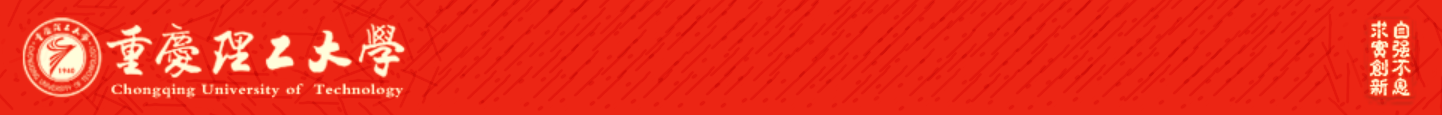 ATAI
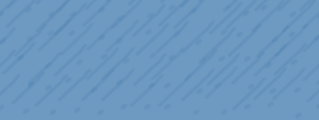 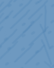 Advanced Technique of Artificial  Intelligence
Chongqing University of Technology
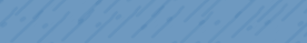 MEDA: Meta-Learning with Data Augmentation for Few-Shot Text Classification（IJCAI 2021）
Yawen Ouyang
Nanjing University
Pengfei Sun
Nanjing University
Wenming Zhang
Nanjing University
Reported by Ting Wang
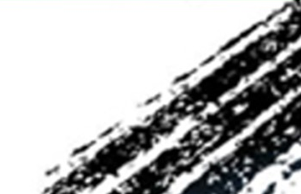 2021.09.22
1
Chongqing University of Technology
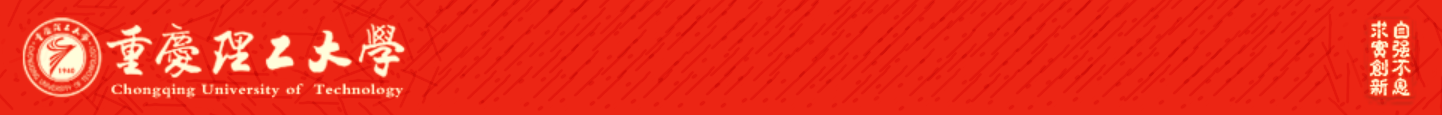 ATAI
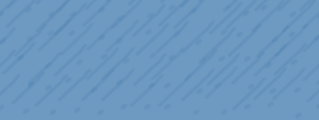 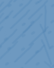 Advanced Technique of Artificial  Intelligence
Chongqing University of Technology
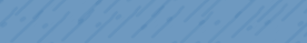 1. Innovation
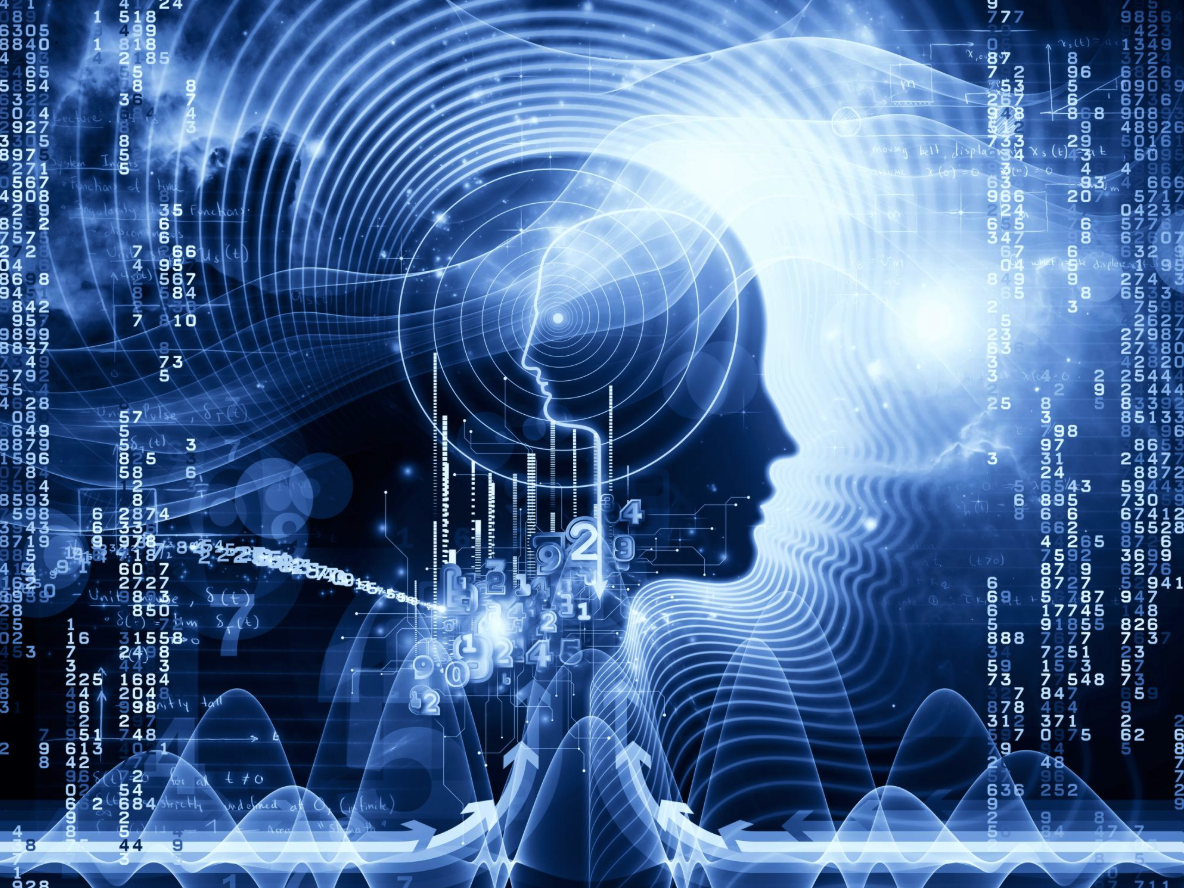 2. Method
3. Experiments
4. Conclusion
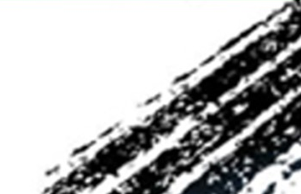 2
Innovation
1. We propose a novel data augmentation method named ball generator to increase the number of shots for novel classes.
2. We propose a novel framework Meta-Learning with Data Augmentation (MEDA) for few-shot text classification, which jointly optimizes the ball generator and the meta-learner.
3. Experiments on two benchmark datasets demonstrate the effectiveness and superiority of the model.
Approach
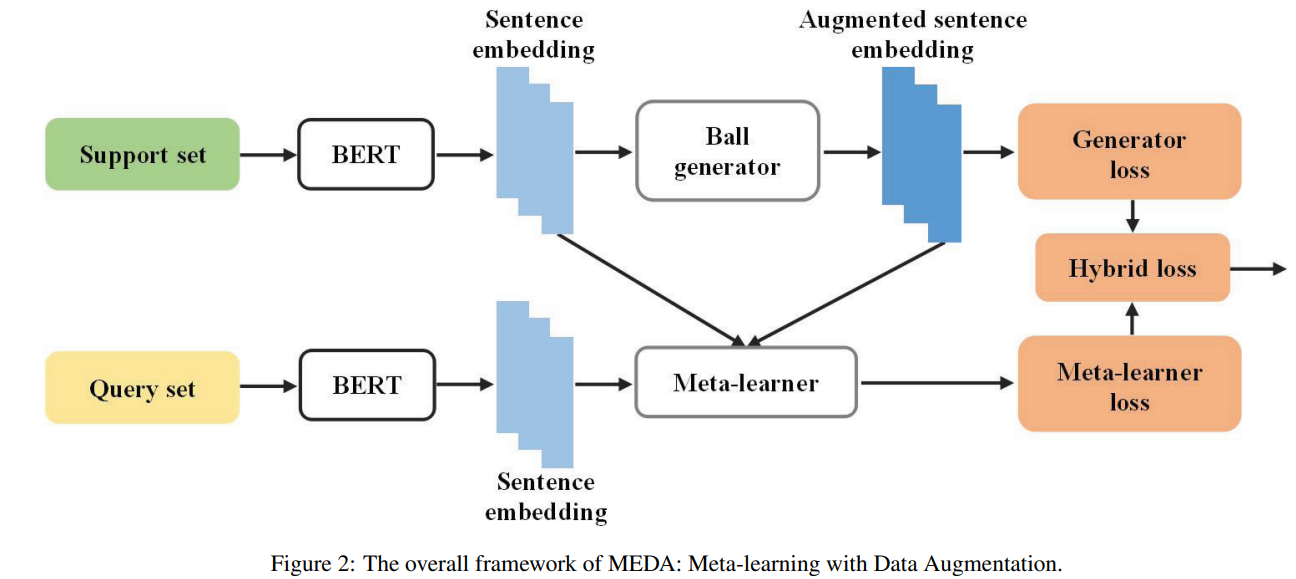 Approach
Ball Generator
（1）
Ball:
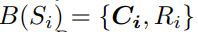 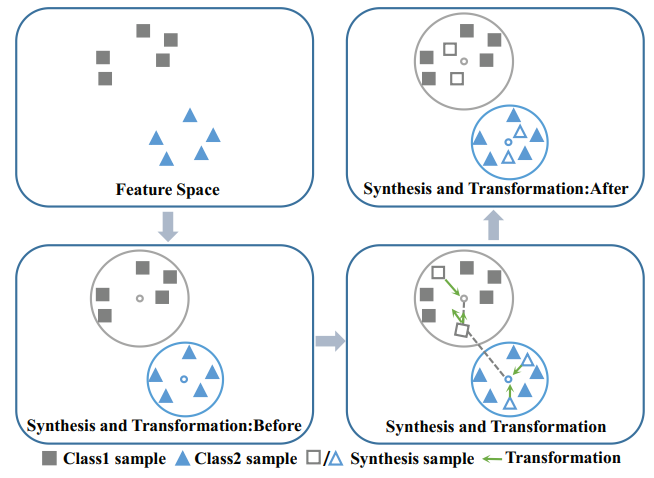 Augmented sample:
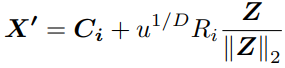 （2）
Transformation module:
（3）
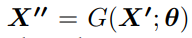 （4）
Augmented sample set :
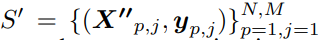 Original sample set :
（5）
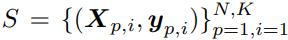 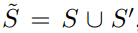 Sample set :
（6）
（7）
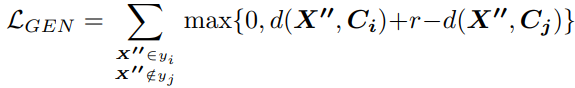 （8）
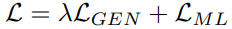 Approach
Meta-learner
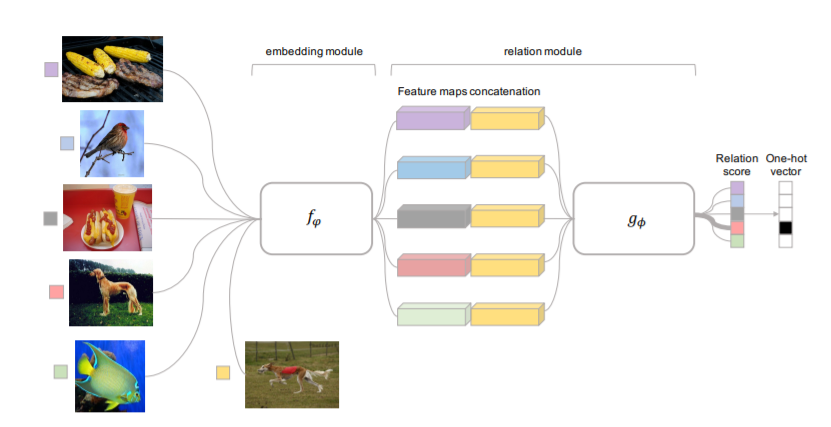 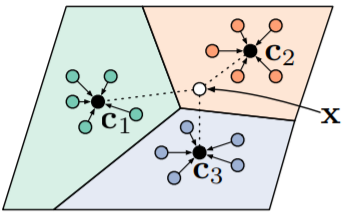 Prototypical Networks(PN)
Relation Networks(RN)
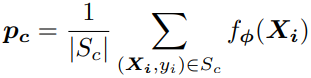 Prototype:
Embedding:
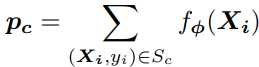 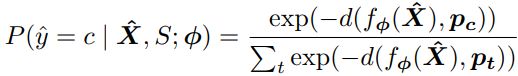 Relation:
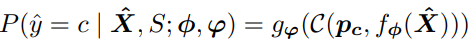 Dataset：
https://github.com/Gorov/DiverseFewShot Amazon
Experiments
SNIPS:  SNIPS is a personal voice assistant dataset which is collected in a crowd sourced fashion. We divide the original 7 intents into 5 intents as Ctrain and 2 intents (AddToPlaylist, RateBook) as Ctest. The Ctrain and Ctest are used as training set and test set respectively.
ARSC:  Consists of English reviews of 23 types of products on Amazon.Following the experiment setting of Yu (2018), we creat a 12-way 5-shot text classification task on this dataset.
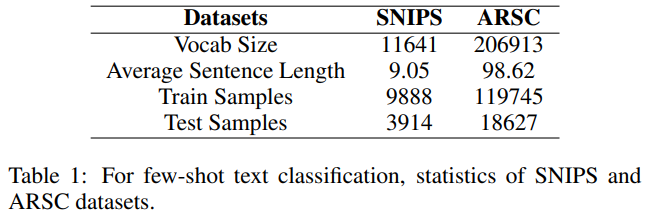 Experiments
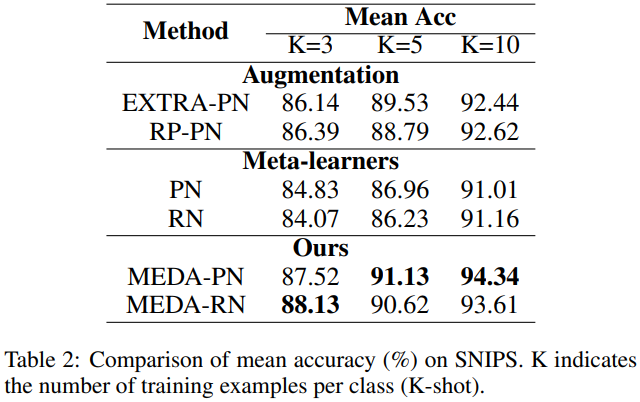 Experiments
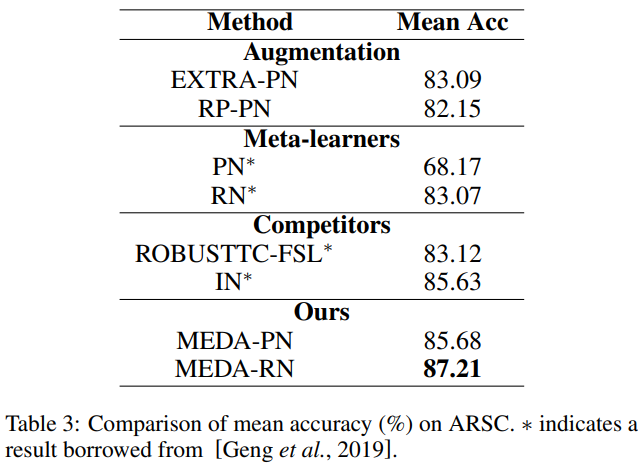 Experiments
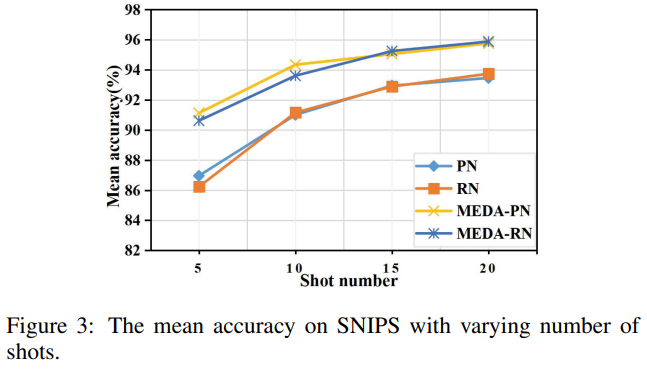 Experiments
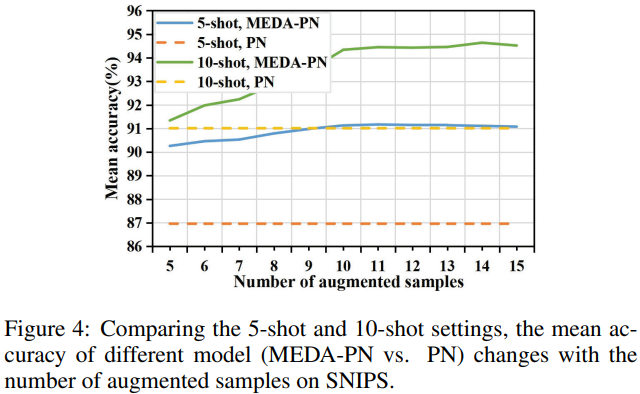 Experiments
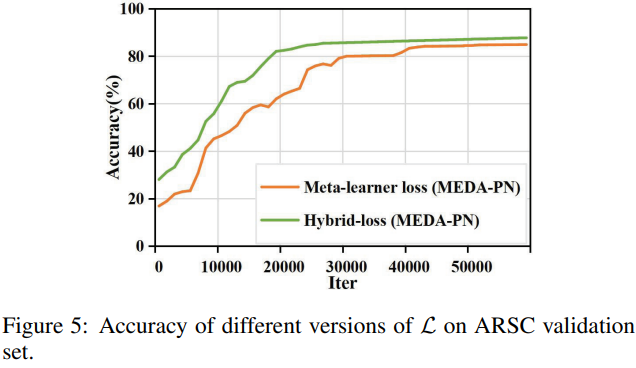 Thanks!